Формирование культуры еды у младших дошкольников
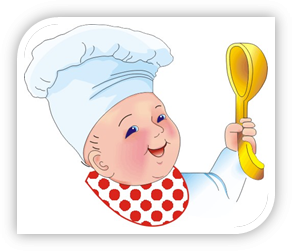 Опыт работы воспитателя 
МБДОУ ДС № 23 г.Кузнецка 
Дудиной Н.В.
Задачи:
Условия:
Соблюдение режима питания
  Индивидуальный подход к  
     каждому ребенку
  «Эстетика питания»
  Формирования культурно- 
      гигиенических навыков
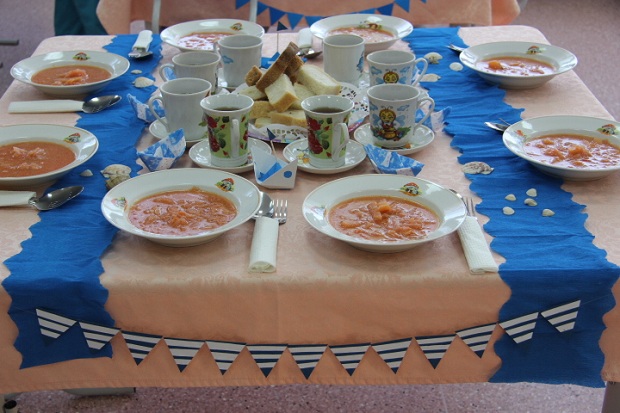 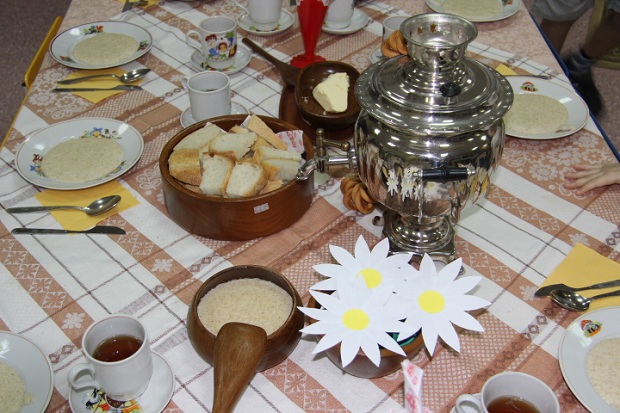 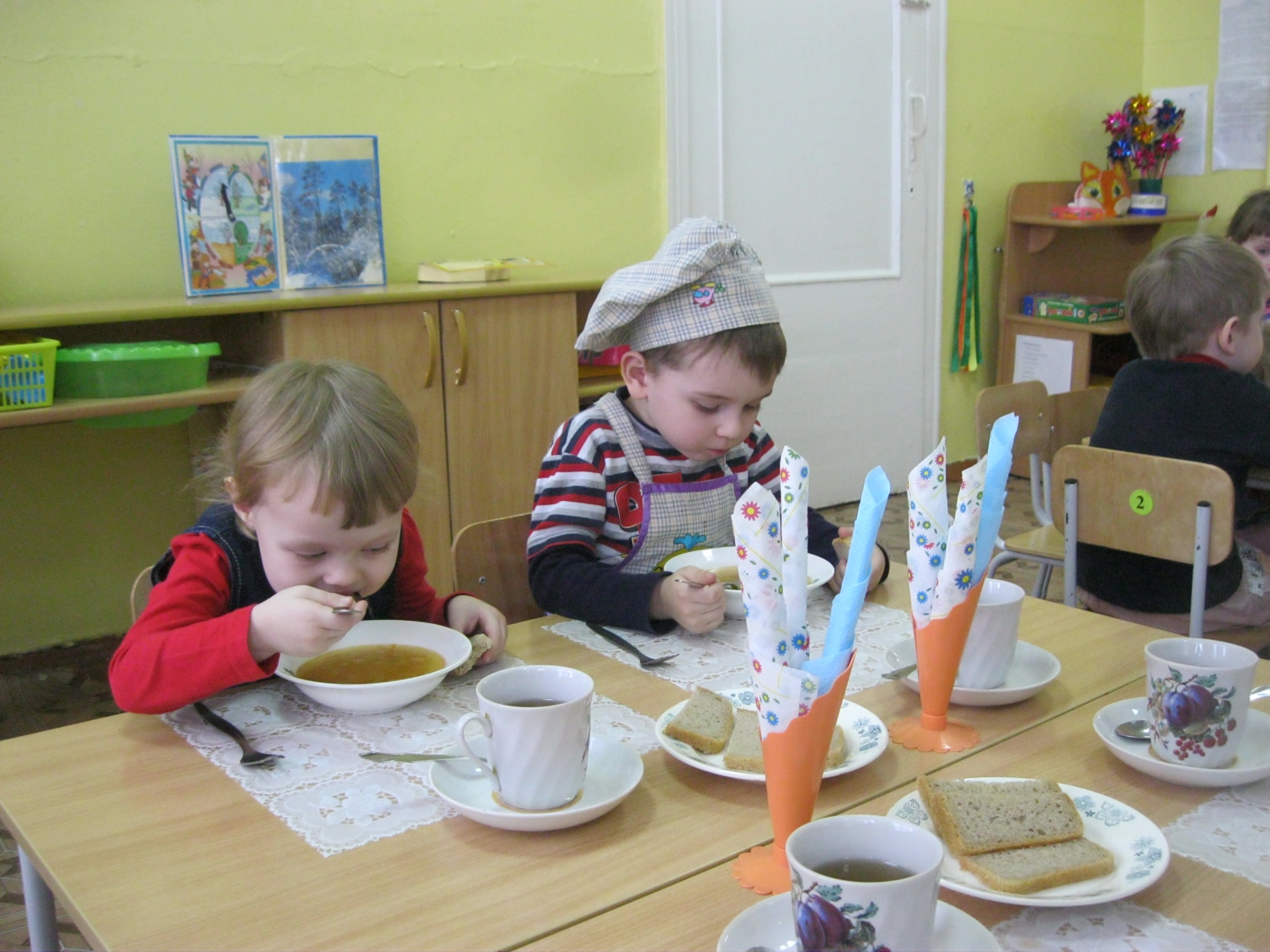 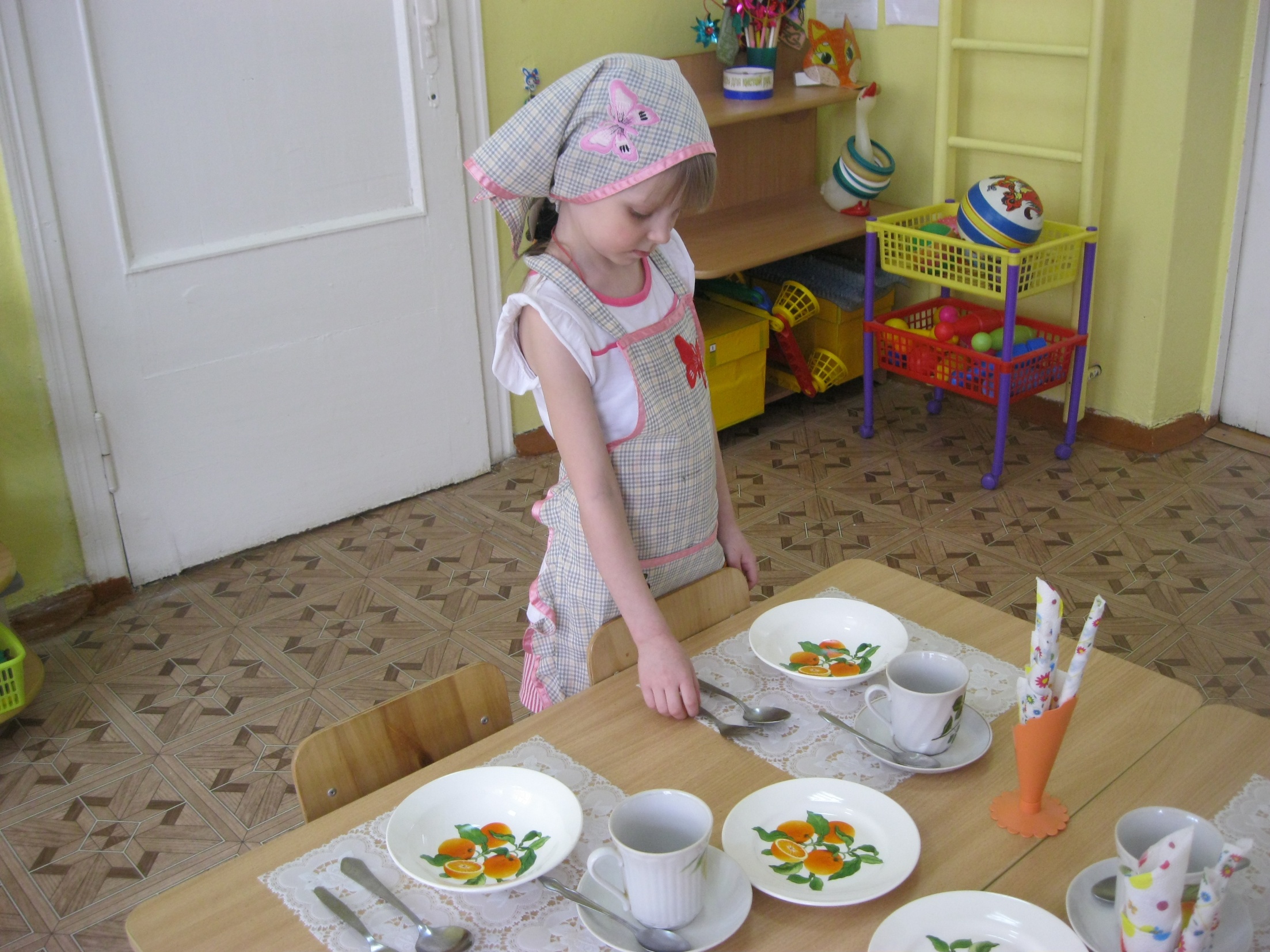 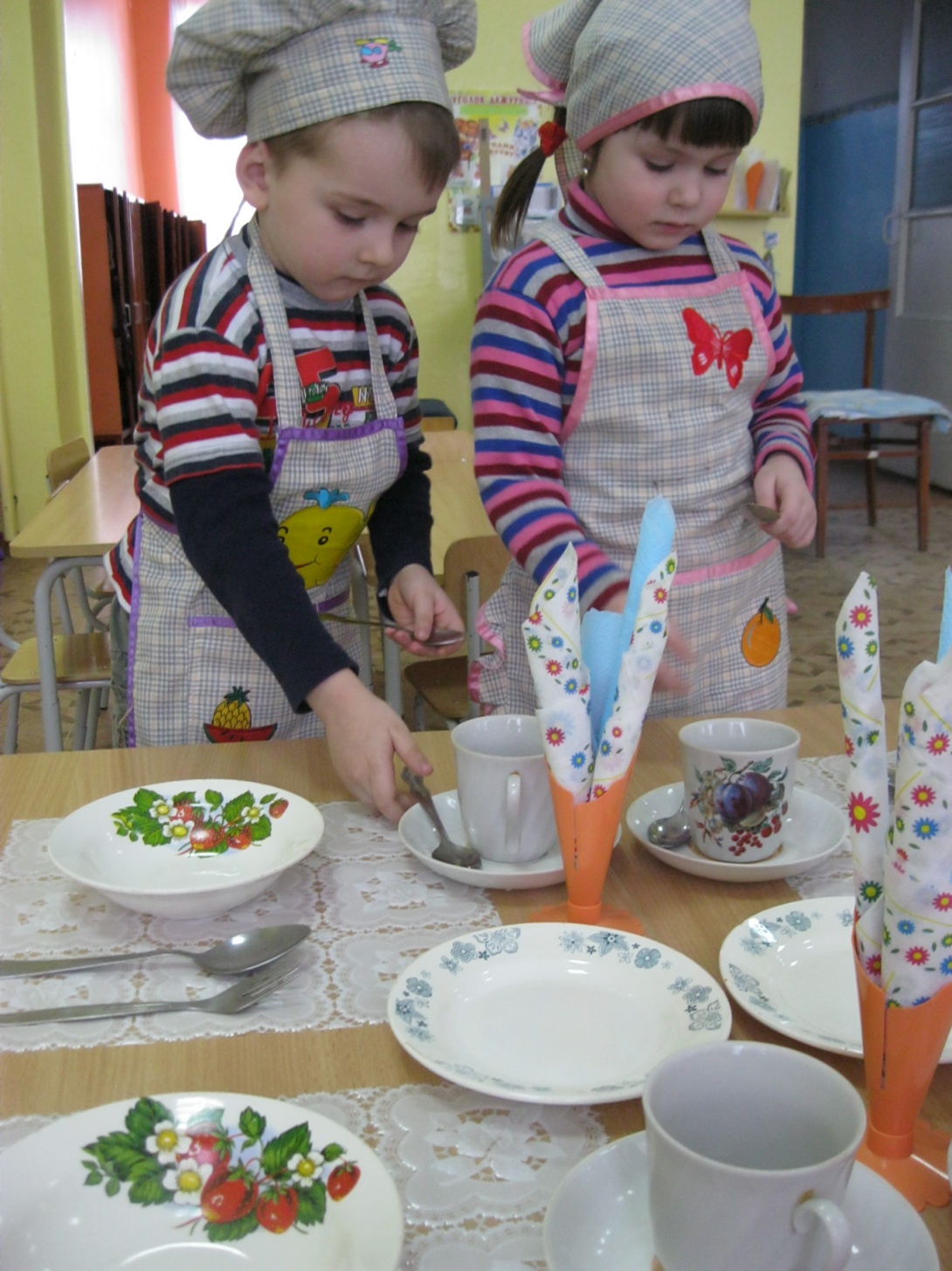 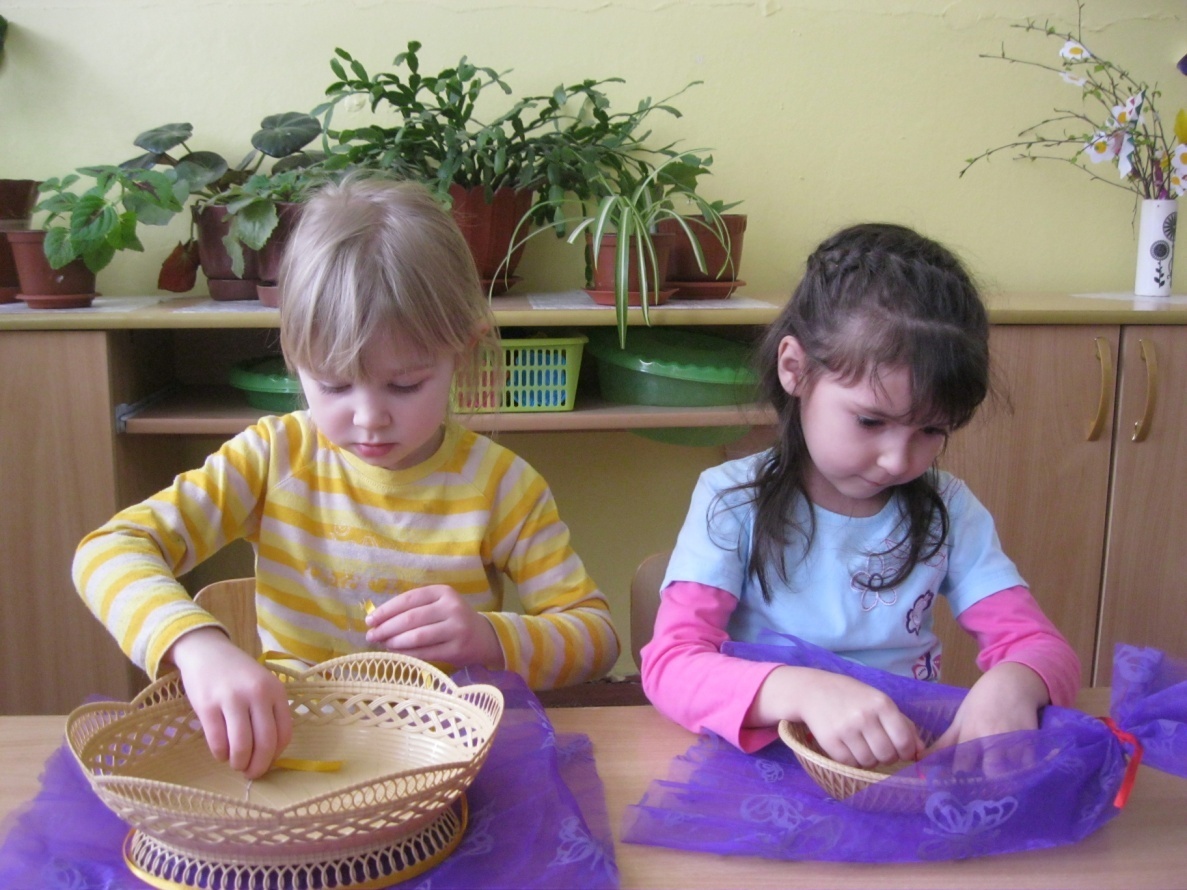 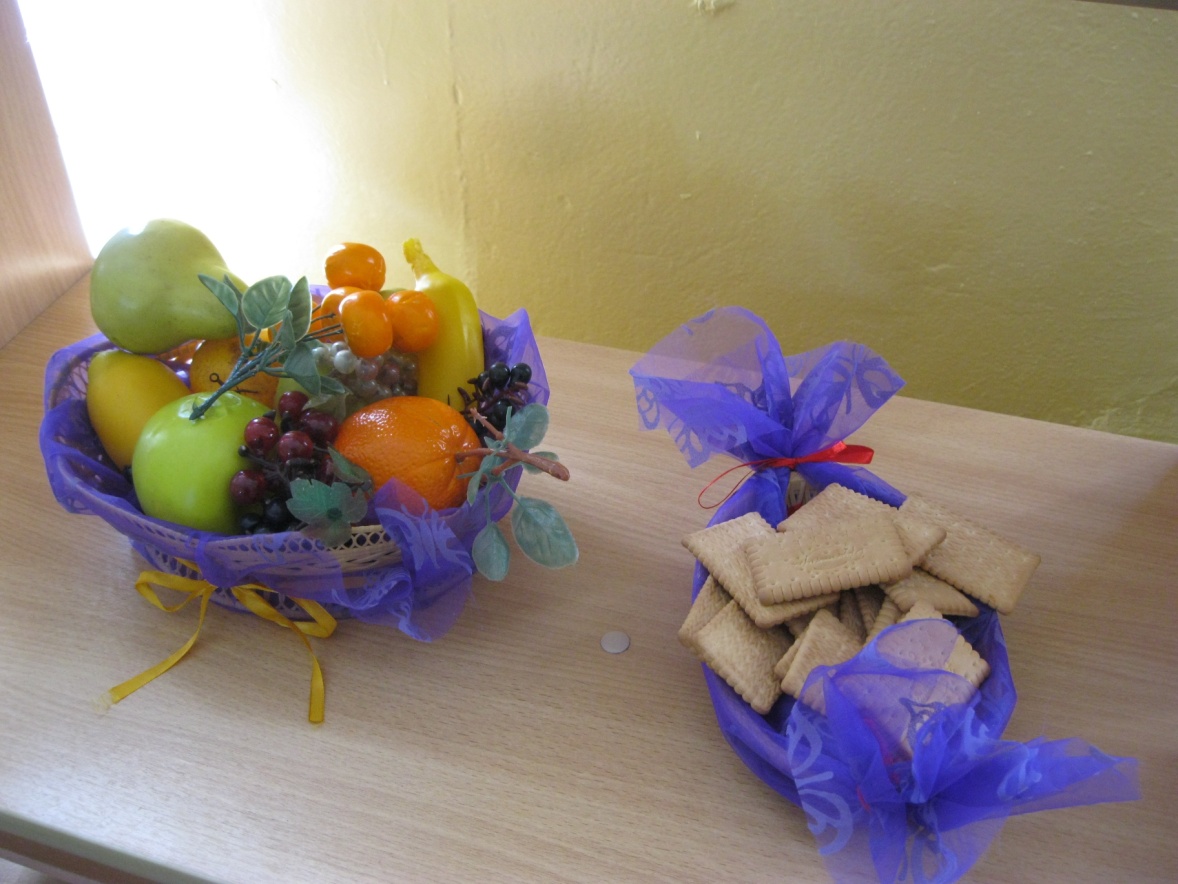 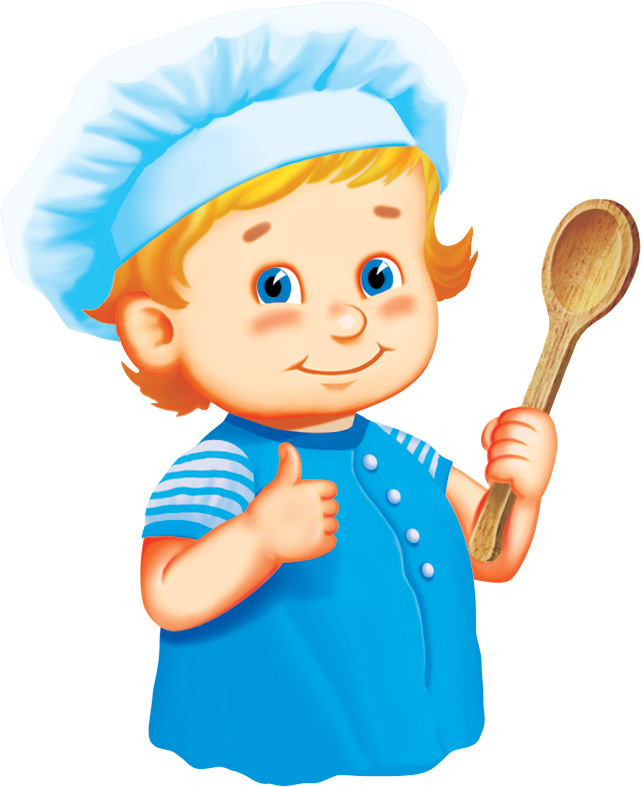 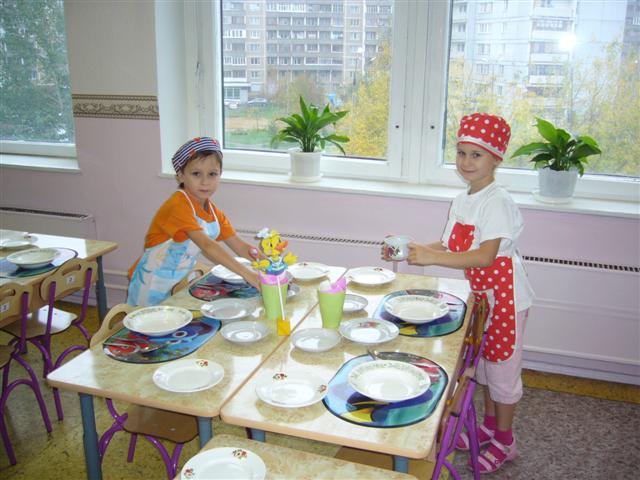 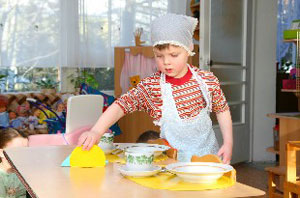 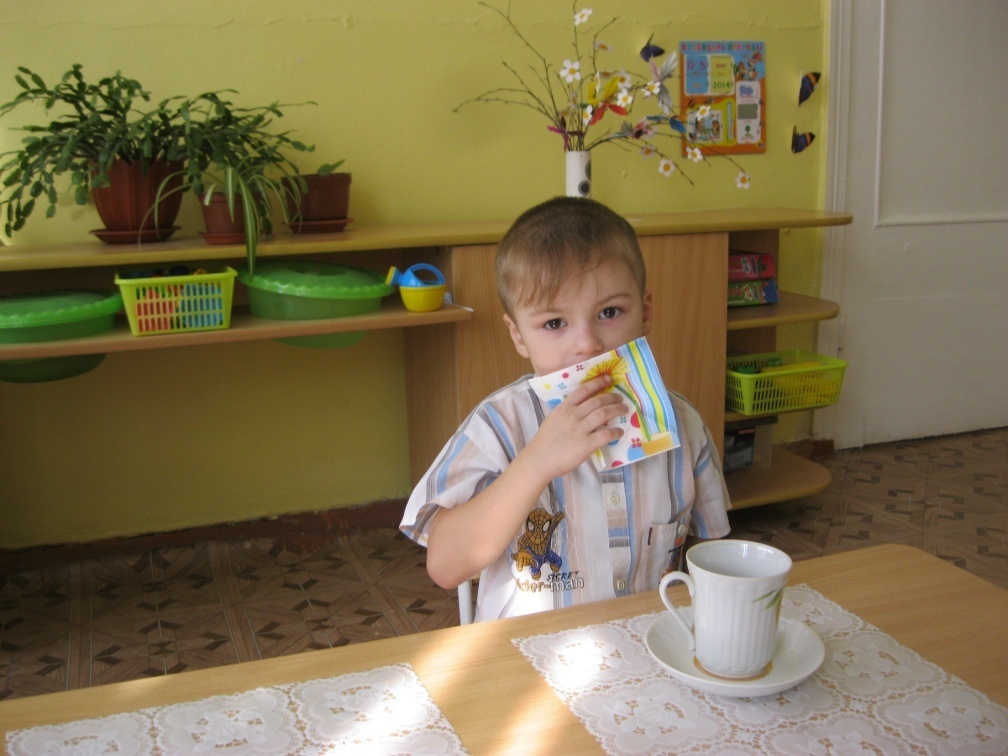 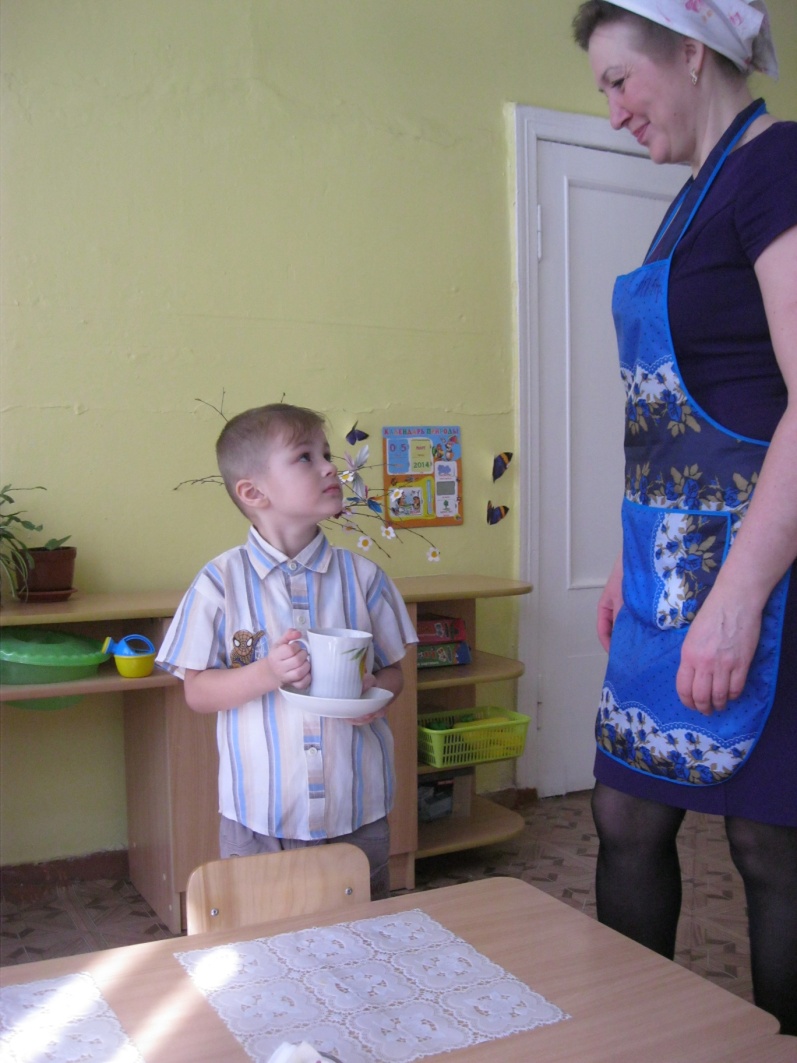 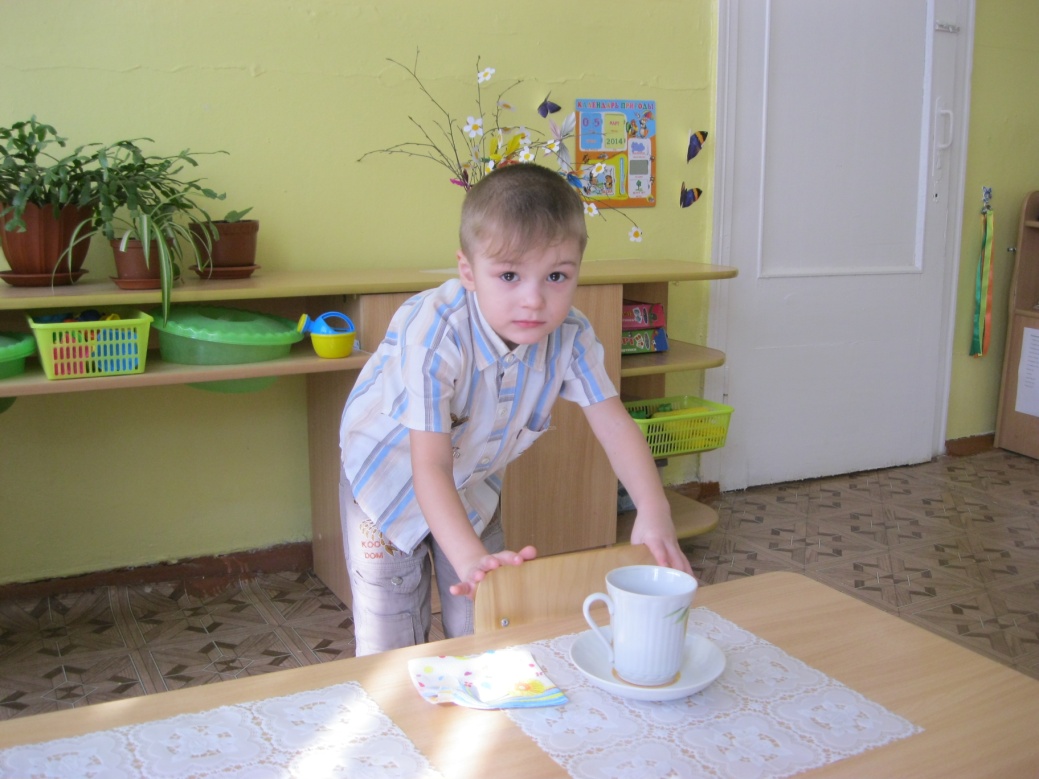 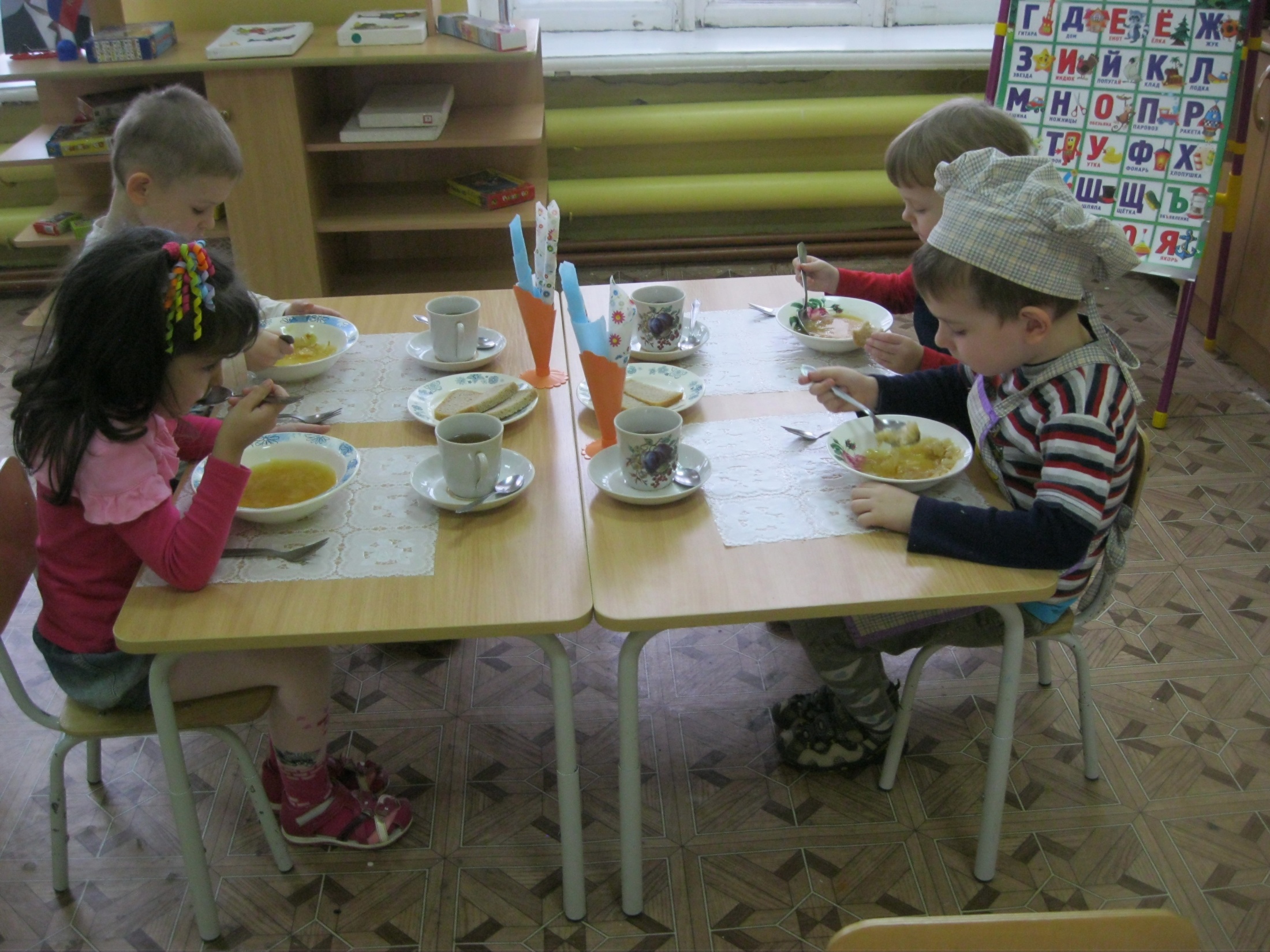 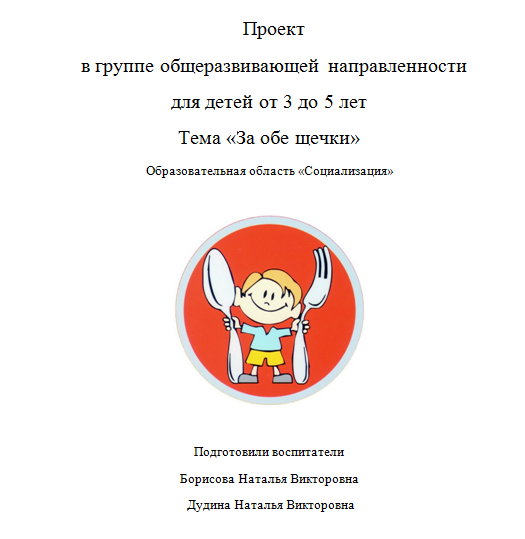 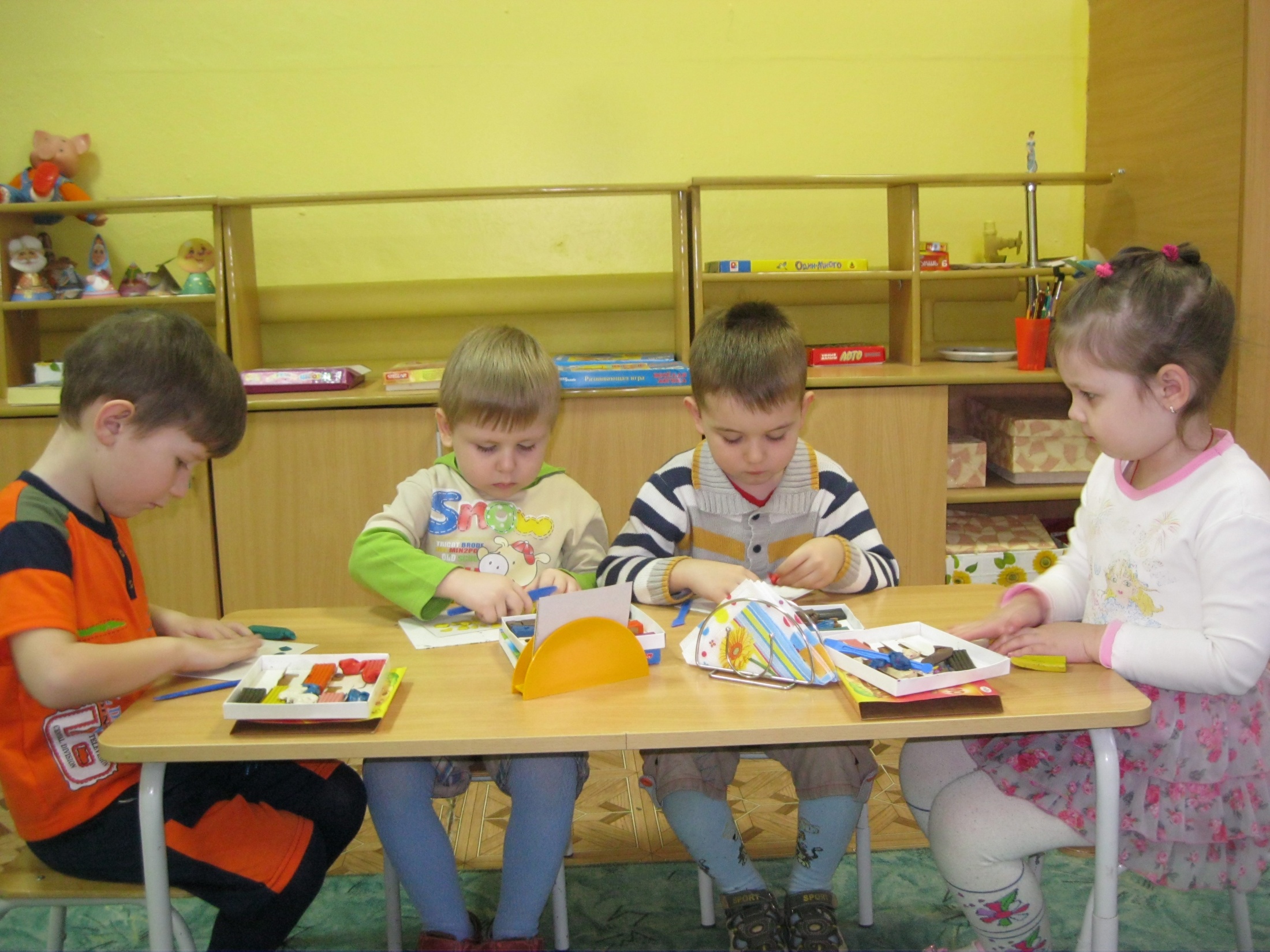 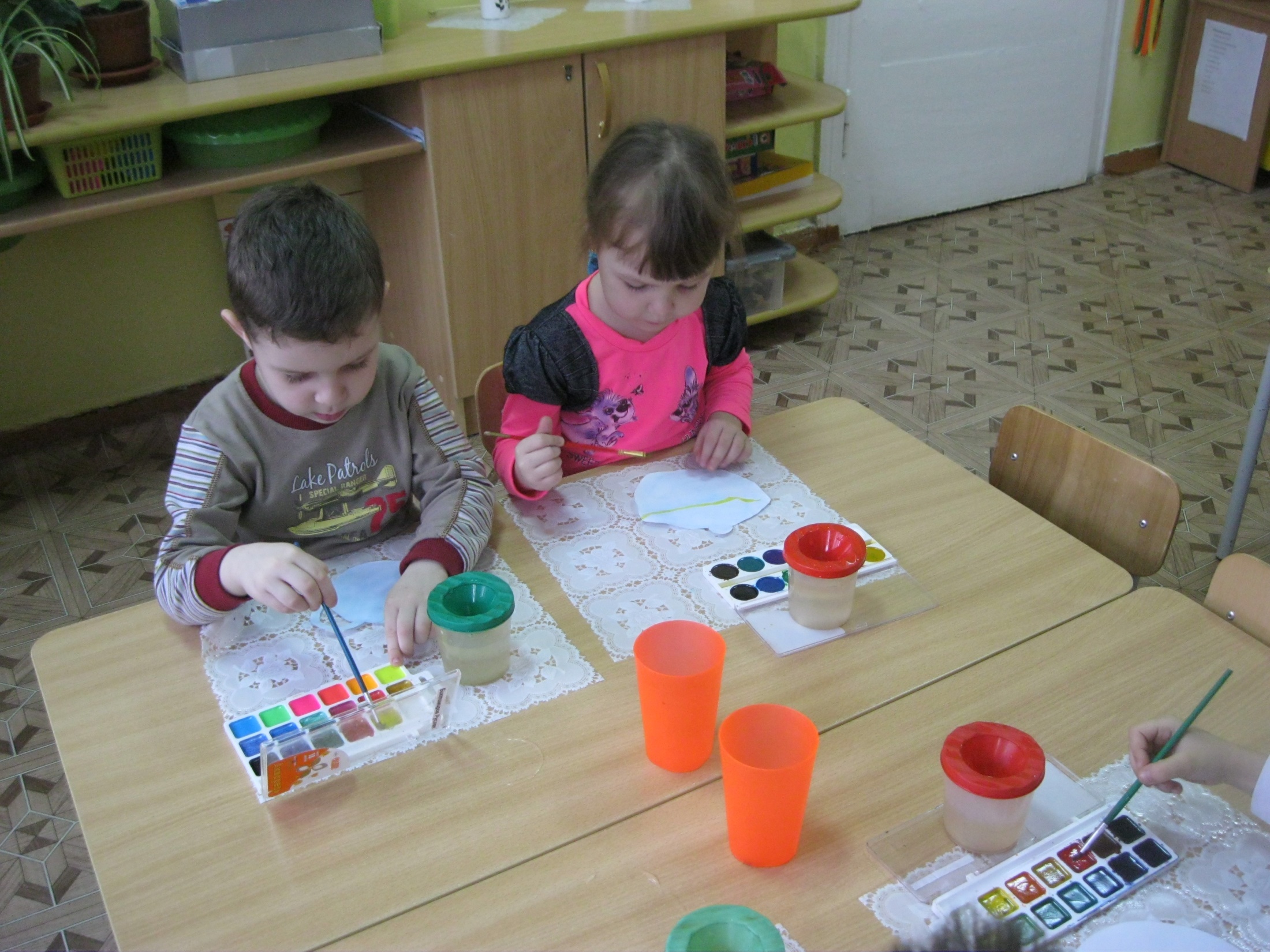 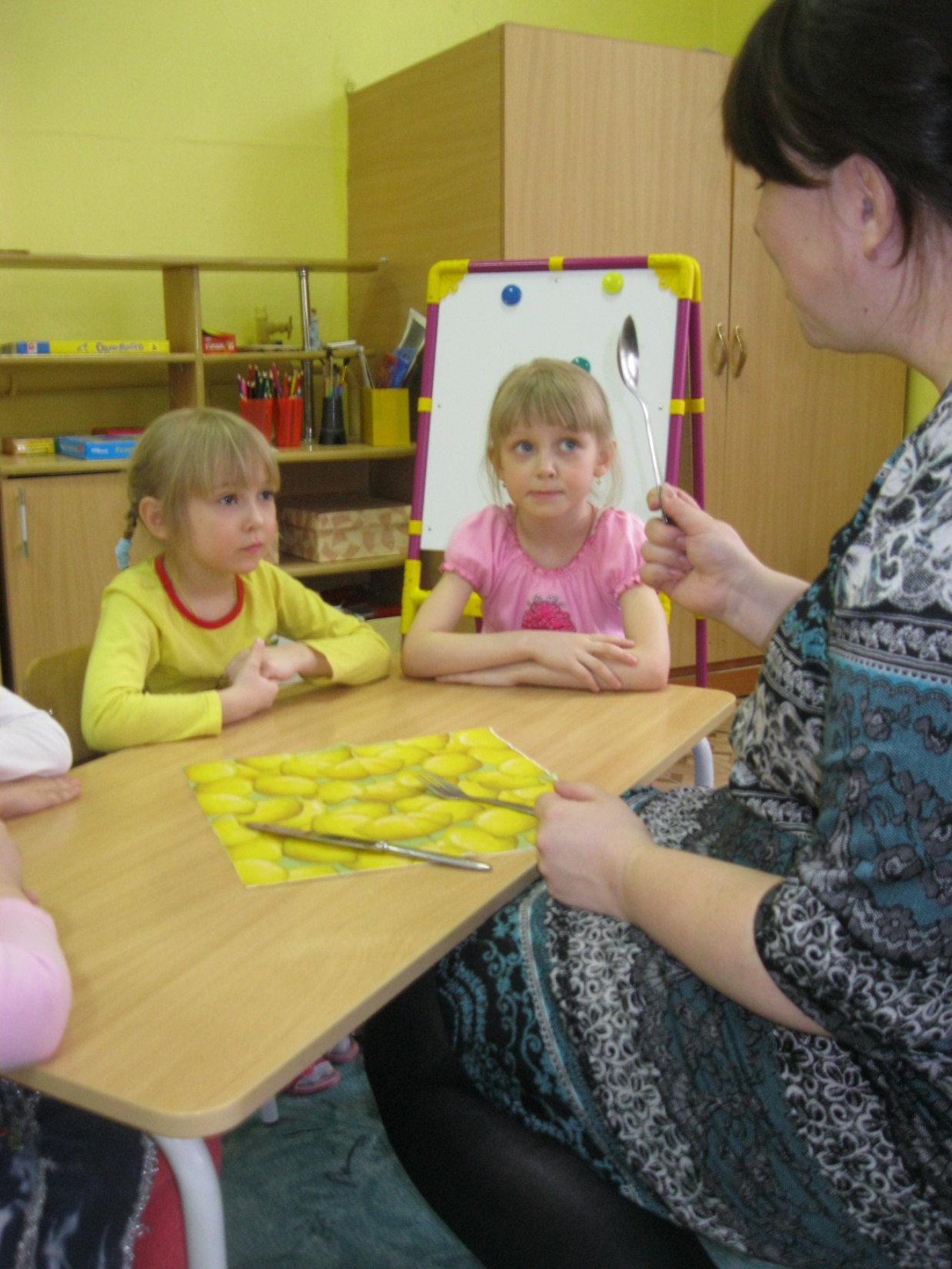 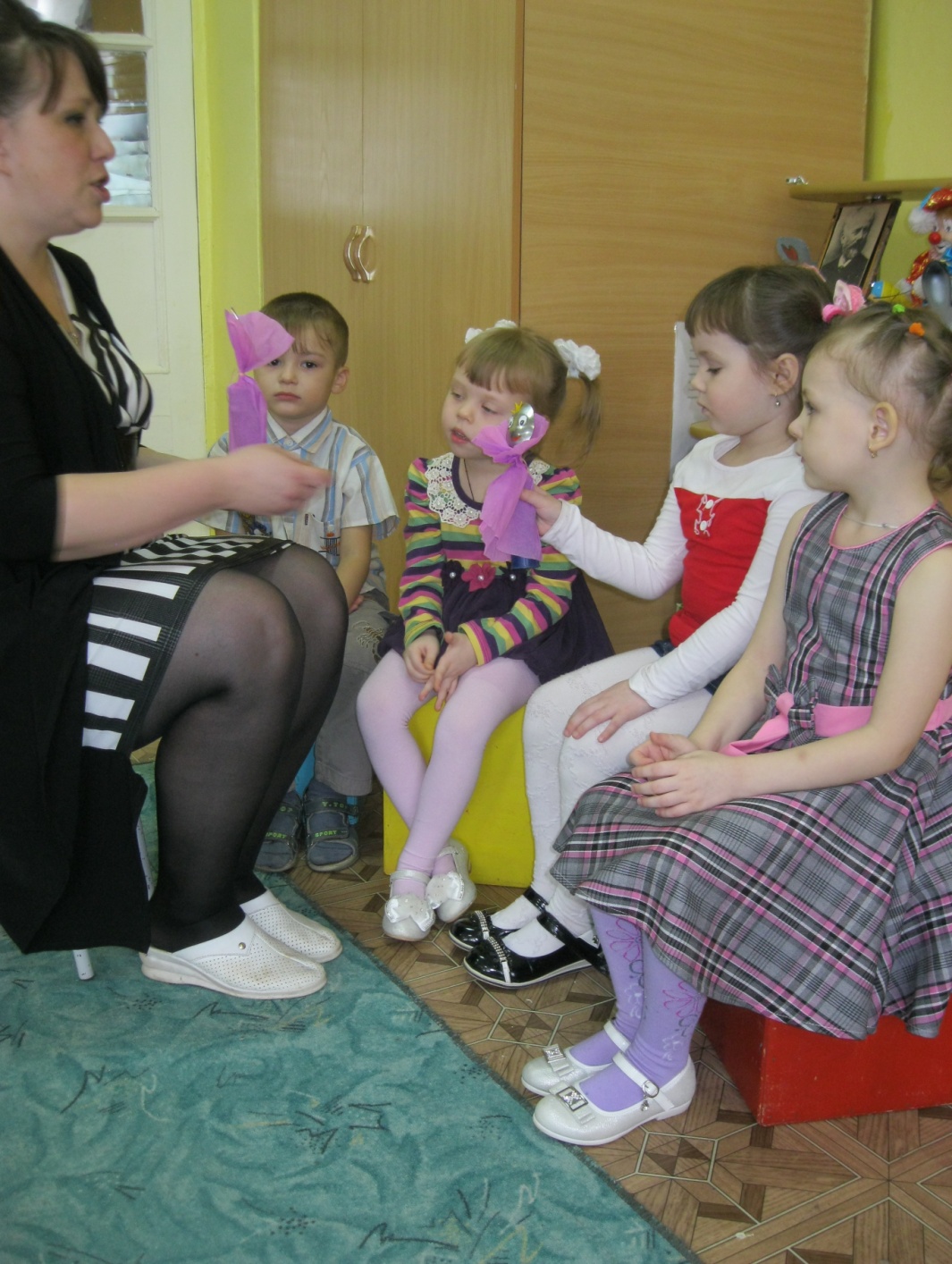 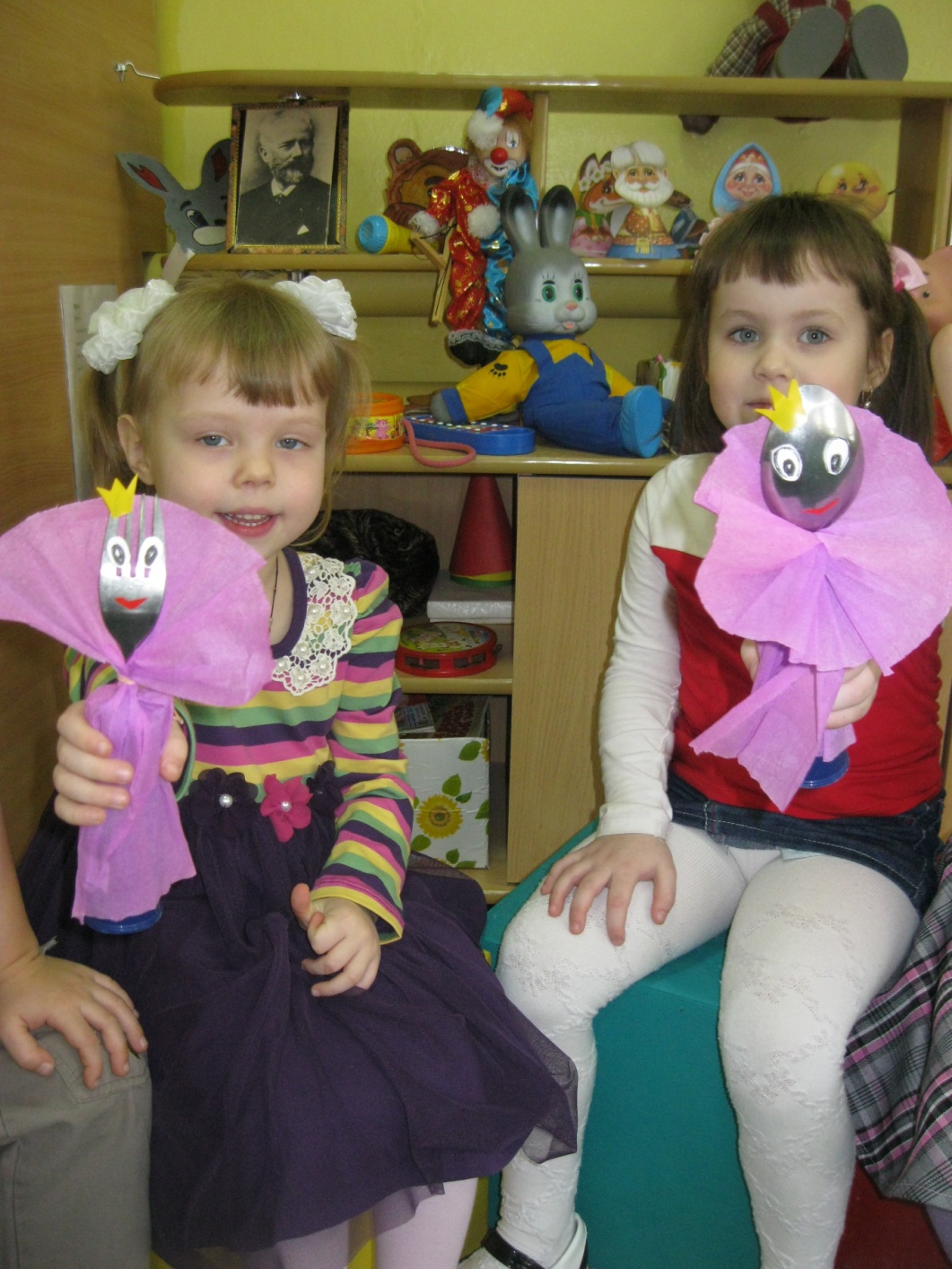 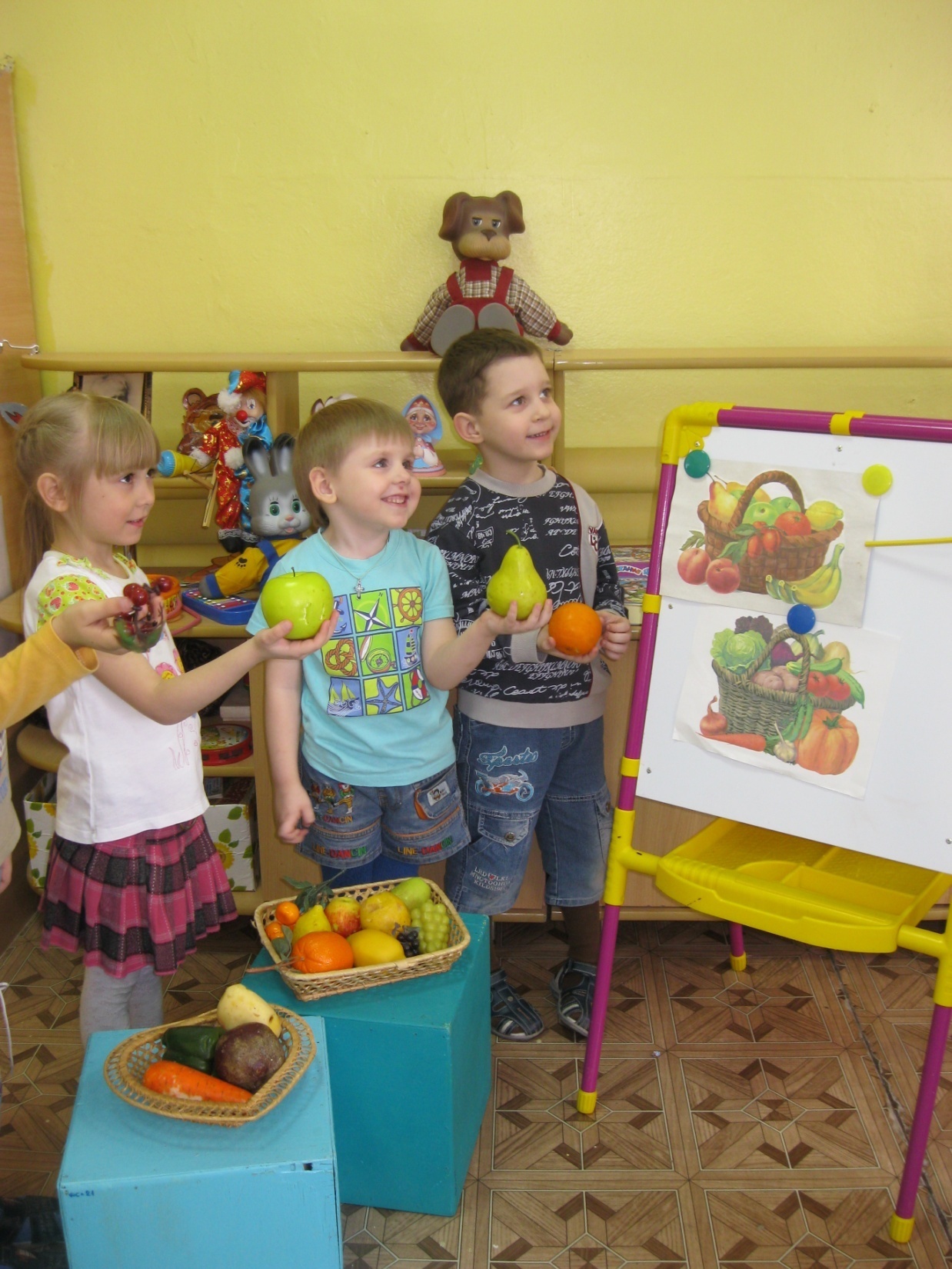 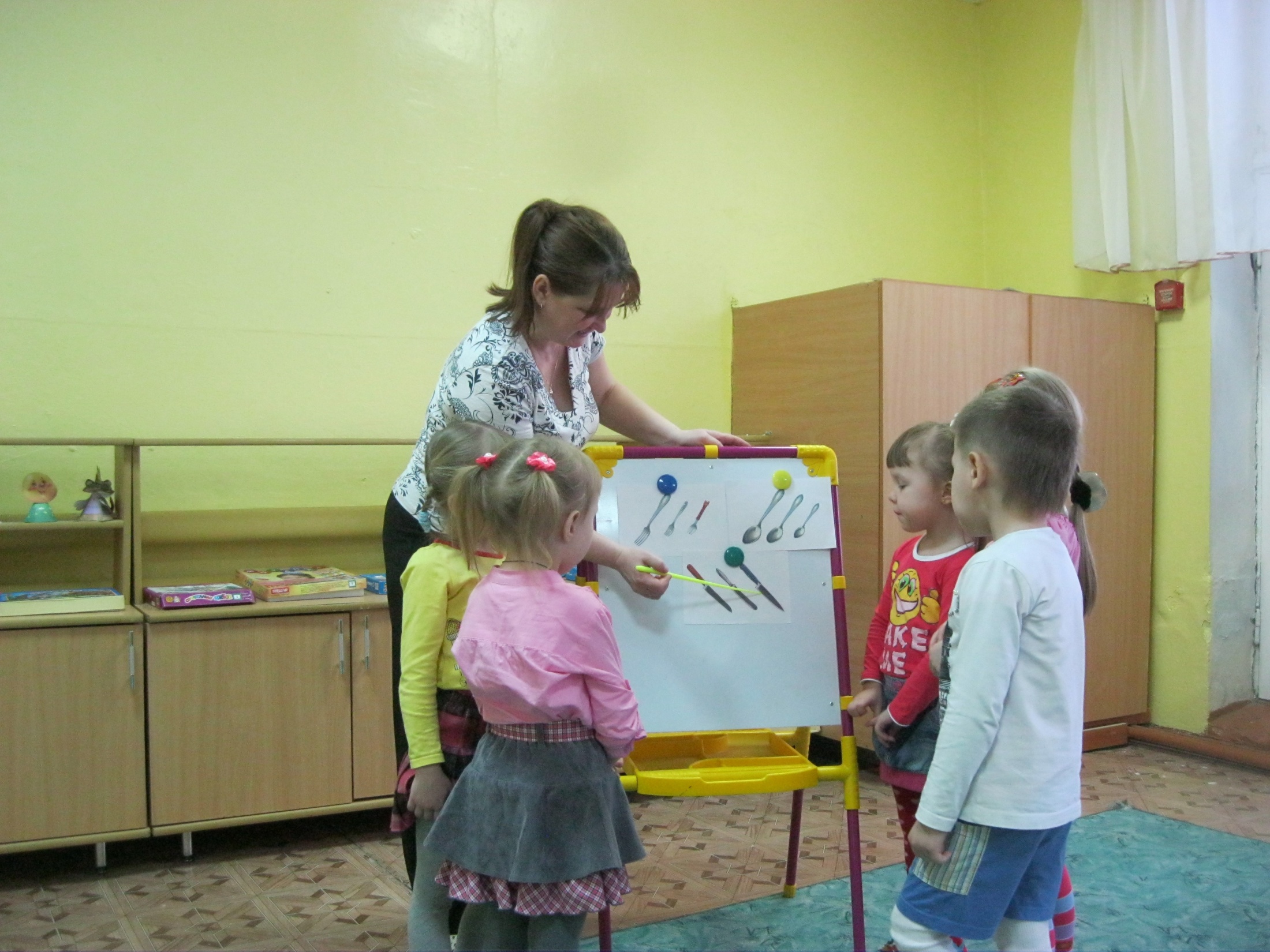 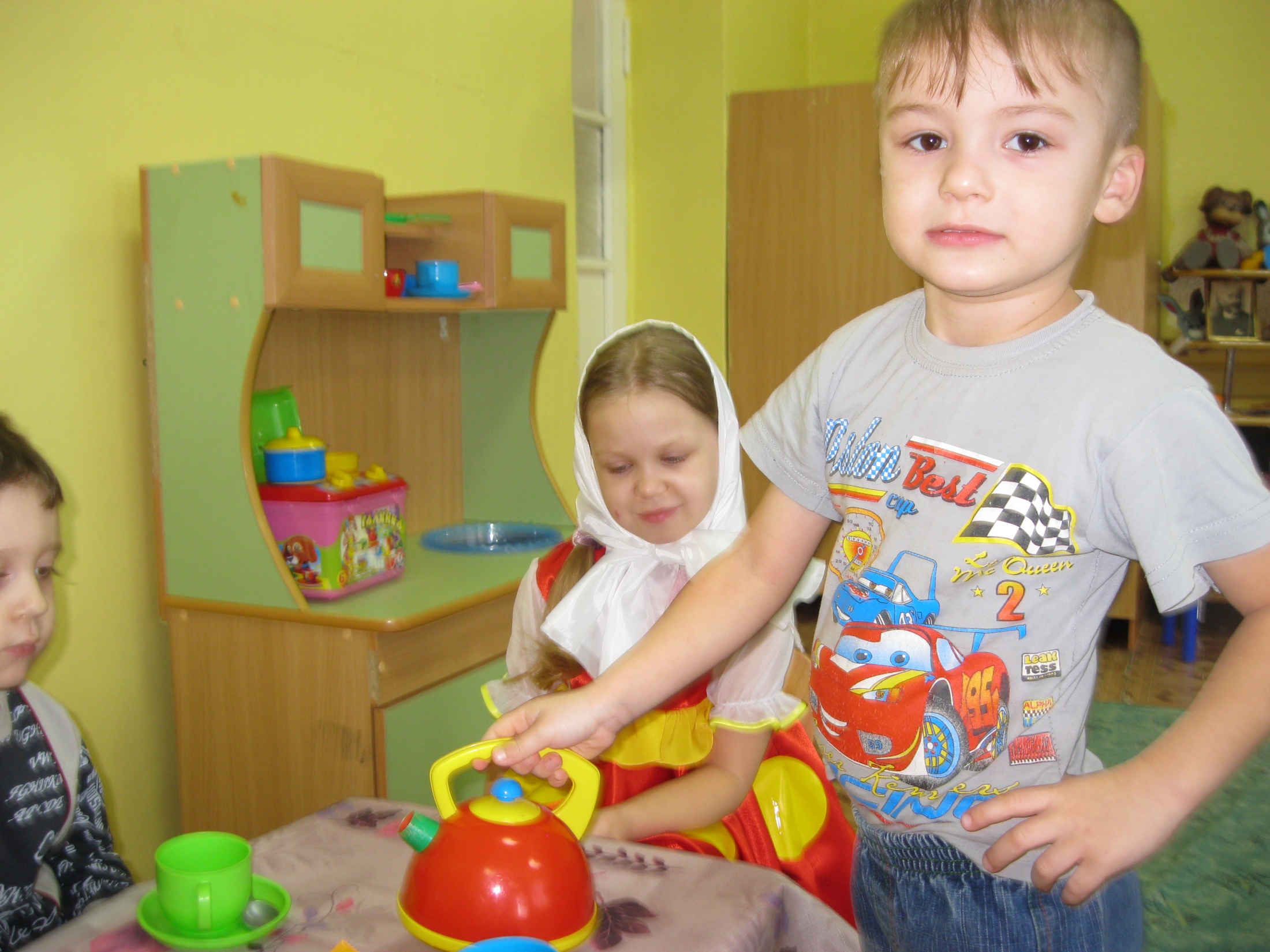 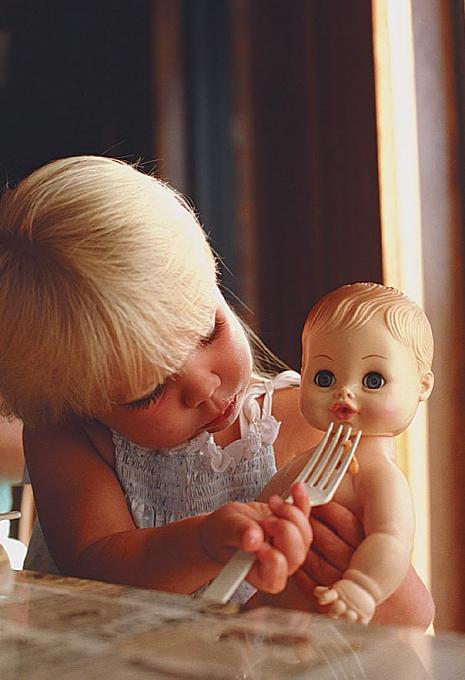 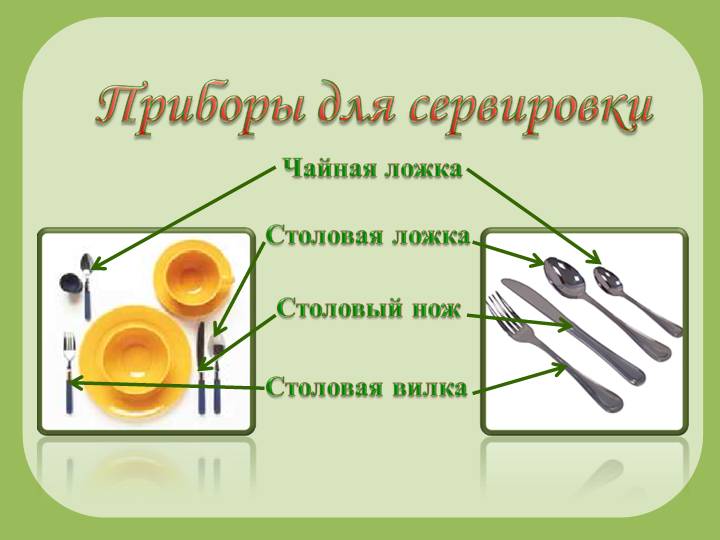 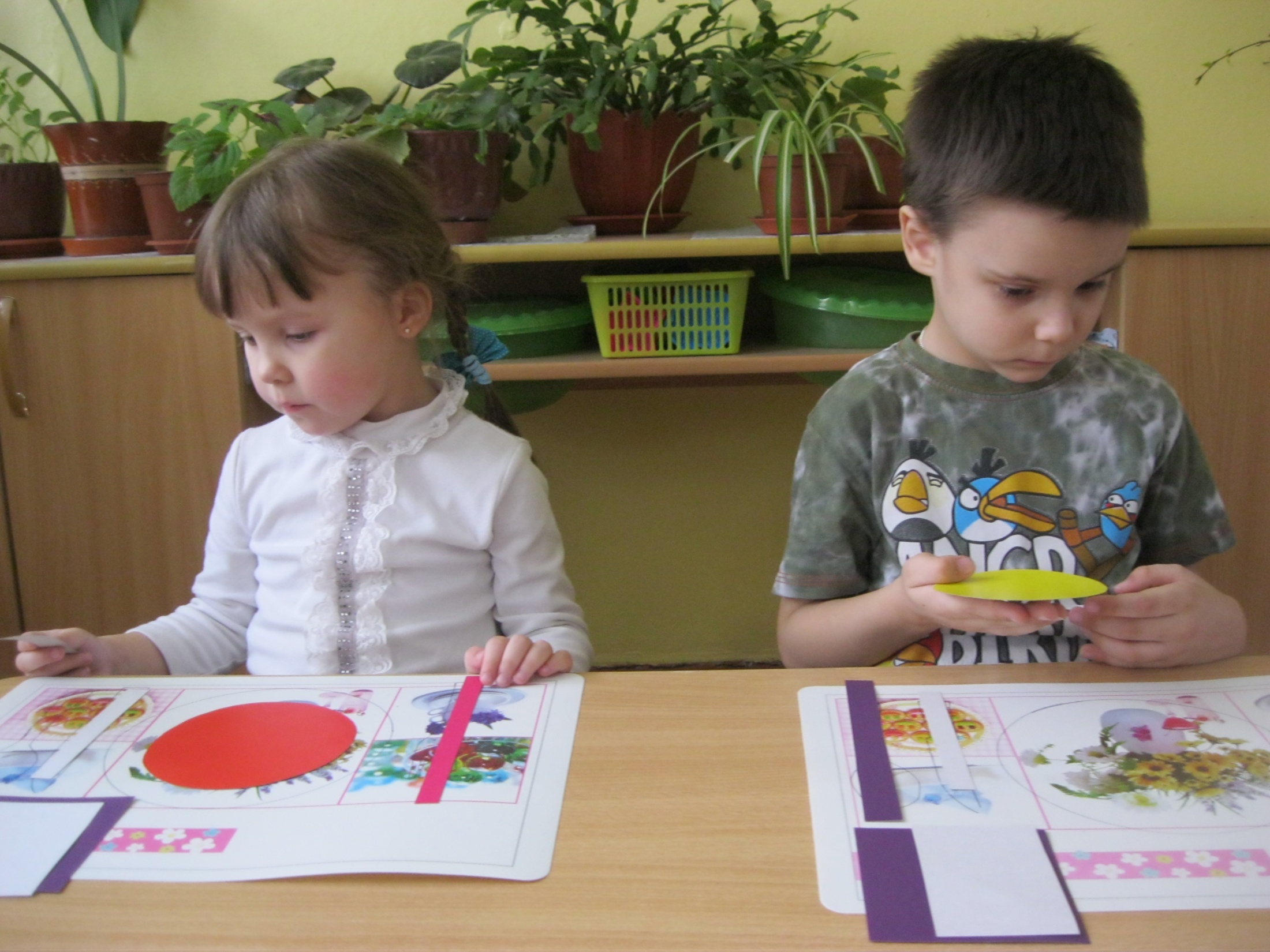 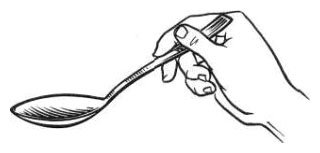 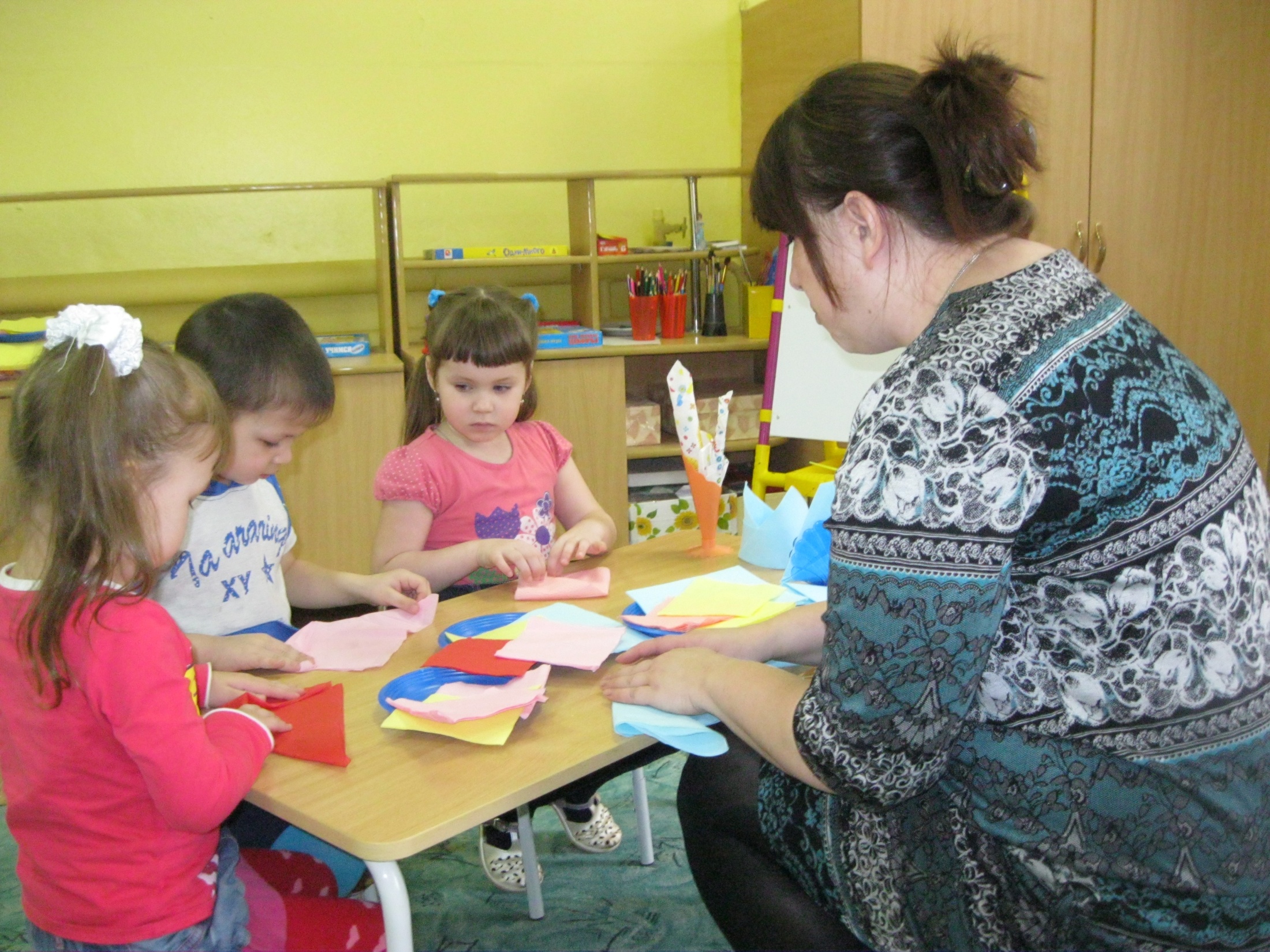